Daily Start-Up
8/15/16
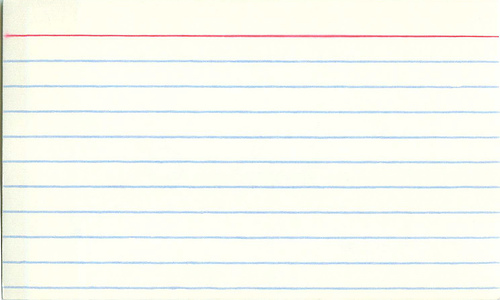 Your Name                                                                            Your ID #
Class Period
Birthdate                                                                               Your Age
Home Phone Number
Parent/Guardian’s				Parent/Guardian’s
Name                                                               	Email
Daily Start-Up  (Example)
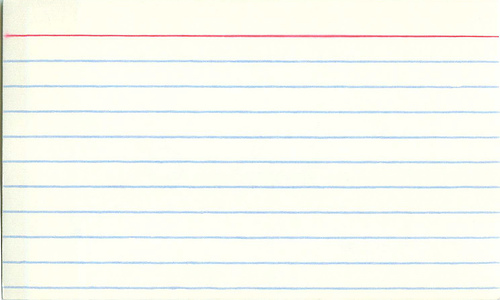 James “Jay” McElroy                                                123456
Period _______
9/10/1970                                                                               44
(209) XXX-XXXX
Margaret McElroy                                 mrmacsmom@gmail.com
Welcome to English II
Mr. McElroy 
Mr. Kenny

http://mrmcelroysclass.weebly.com/
Classroom Vocabulary

Vertical Partner – The person sitting 
directly in line with you from the front to
Back of the room.


Horizontal Partner - The person sitting 
directly in line with you from side to side in 
the room.


Quad or Triad – Yourself and the 2 or 3
People with desks which touch yours.
V
V
V
V
H
H
H
H
Classroom Vocabulary (Cont.)

The 4 L’s: 
	- Look at your partner’s eyes. 
	- Lean toward your partner.
	- Lower your voice.
	- Listen attentively.
60 Second Speeches
You will be writing, this week AS A HOMEWORK ASSIGNMENT, a 60 second (1 Minute) speech which you will be delivering to the class on FRIDAY of this week OR MONDAY of next week.
60 Second Speeches
Your speech must include:
Name 
Age 
Your speech may include:
Where did your name come from? What is significant?
Where and when were you born?
Family – Tell about them – parents (or whomever you live with), brothers and sisters (or whomever lives with you)?
Hobbies – What do you like to do in your free time (sports, video games, etc.)?
Favorites – foods, places to hang out, sports teams, activities, movies, TV shows, etc.
60 Second Speeches
You will submit to me:
An outline, notes, or a full text copy of your speech when it is your turn to present. Make sure you keep a copy for yourself to use when you speak in front of the class.
60 Second Speeches
You will be graded using the following criteria:
Content – Did you give enough information?

Time – You will lose points for going over or under time. One point will be deducted for every 5 seconds over or under 1 minute.

Fluency – You will lose points for “umm,” “uhh,” or awkward pauses in your speech.
60 Second Speeches
Example
Speaker’s Name ______________
Content (10 points): 1   2   3   4   5
Timing (10 points): Final Time____ Minus____
Fluency (10 points): # of breaks____ Minus____
CLASSROOM RULES
Look around – Find the classroom rules 
Point it out to your group
WE will create the rules for this class – starting today!
We will do it by thinking about/ answering 4 questions.
The 4 Questions
How do you, as a student, want to be treated by me as your teacher?
How do you think I, as your teacher, want to be treated by you as students?
How do you want to be treated by your classmates?
How do you think your classmates want to be treated by you?
Question 1 – How do you, as a student, want to be treated by me as your teacher?
In your QUADS, you will pass the card around for 1 minute. 
Each person will add to the list of ideas.
You may only pass ONCE!
Question 1 – How do you, as a student, want to be treated by me as your teacher?
Now take 2 minutes to discuss, with your QUAD, the answers on your card. Each person should discuss the answers they added.
 What did you mean by that answer and why do you think it’s important?

BE PREPARED TO SHARE!
Homework
Begin working on your 60 Second Speech!
Bring back your 20 questions page COMPLETE by Friday!
Bring back the signature portion of your syllabus and your Academic Honesty Policy page by Friday.
 YOUR GRADES IN THIS CLASS WILL NOT BE COUNTED UNTIL THESE HAVE BEEN SIGNED AND RETURNED!
Exit Ticket
Your Exit Ticket for today is your Start-up 3x5 card, completed.
Turn it in to me before you leave today.
Daily Start-Up
8/16/16
In your quads, discuss the following questions:

Think of a teacher you have had in the past whose class you really liked. What was it about them or their class that made you like it?

Now do the same for a teacher whose class you did not like.
Be prepared to share!
P1 Question 1
P1 Question 3
P1 Question 5
P1 Question 6
Question 2 – How do you think I, as your teacher, want to be treated by you as students?
In your QUADS, you will pass the card around for 2 minutes. 
Each person will add to the list of ideas.
You may only pass ONCE!
Question 2 – How do you think I, as your teacher, want to be treated by you as students?
Now take 2 minutes to discuss, with your QUAD, the answers on your card. Each person should discuss the answers they added.
 What did you mean by that answer and why do you think it’s important?

BE PREPARED TO SHARE!
Question 2 – How do you think I, as your teacher, want to be treated by you as students?
Now let’s share as a class and add to our CLASSROOM CONTRACT.
Question 3 – How do you want to be treated by your classmates?
In your QUADS, you will pass the card around for 1 minute. 
Each person will add to the list of ideas.
You may only pass ONCE!
Question 3 – How do you want to be treated by your classmates?
Now take 2 minutes to discuss, with your QUAD, the answers on your card. Each person should discuss the answers they added.
 What did you mean by that answer and why do you think it’s important?

BE PREPARED TO SHARE!
Question 3 – How do you want to be treated by your classmates?
Now let’s share as a class and add to our CLASSROOM CONTRACT.
Homework
Continue working on your 60 Second Speech!
Bring back your 20 questions page COMPLETE by Friday!
Bring back the signature portion of your syllabus and your Academic Honesty Policy page by Friday.
Daily Start-Up
8/17/16
We will be leaving in a moment to go get ID card pictures done.
Leave ALL bags, backpack, etc. here. The room will be locked.
Daily Start-Up
8/18/16
Are there any things that we have not discussed that you think should be rules in this room? Talk about them in your quad.

Now let’s discuss…
Question 4 – How do you think your classmates want to be treated by you?
In your QUADS, you will pass the card around for 1 minute. 
Each person will add to the list of ideas.
You may only pass ONCE!
Question 4 – How do you think your classmates want to be treated by you?
Now take 2 minutes to discuss, with your QUAD, the answers on your card. Each person should discuss the answers they added.
 What did you mean by that answer and why do you think it’s important?

BE PREPARED TO SHARE!
Question 4 – How do you think your classmates want to be treated by you?
Now let’s share as a class and add to our CLASSROOM CONTRACT.
P1 Question 1
P1 Question 2
P1 Question 3
P3 Question 1
P3 Question 2
P3 Question 3
P5 Question 1
P5 Question 2
P5 Question 3
P6 Question 1
P6 Question 2
P6 Question 3
Homework
Continue working on your 60 Second Speech!
Bring back your 20 questions page COMPLETE by TOMORROW!
Bring back the signature portion of your syllabus and your Academic Honesty Policy page by TOMORROW! 
YOUR GRADES IN THIS CLASS WILL NOT BE COUNTED UNTIL THESE HAVE BEEN SIGNED AND RETURNED!
Daily Start-Up
8/19/16
Take one minute and share, with your VERTICAL partner, 3 things that you have decided to include in your 60 Second Speech.
Not including name and age
Partners closest to the front of the room go first

Now switch – Partners closest to the back of the room share.
Homework
FINISH and PRACTICE your 60 Second Speech!

IF YOU HAVE NOT TURNED IN YOUR SYLLABUS AND ACADEMIC HONESTY SIGNATURES, REMEMBER: YOUR GRADES IN THIS CLASS WILL NOT BE COUNTED UNTIL THESE HAVE BEEN SIGNED AND RETURNED!
Exit Ticket
Come to the dance tonight from 7:00 – 10:00!!!
Have a good weekend!!!
Start-Up
8/22/15
Get out any notes you need for your 60 second speech. 
You will be called in random order.
While You Are Listening…
You will be choosing ANY THREE (3) of the people who give speeches today.
You will make POSITIVE notes about their speech:
Things you liked about their speech
Things they mentioned which you thought were interesting or cool
Things you have in common with them.
At the end of the period, you will give those notes to them!
While You Are Speaking…
Speak loudly and clearly.
Make eye contact with your listeners.
Try to minimize “Umms,” “Uhhs,” and awkward pauses.
Exit Ticket
Give your notes to the classmates to whom you wrote.
If you did not speak today, you WILL BE SPEAKING TOMORROW!
Don’t forget: Grammar pre-assessment is due Wednesday.
Start-Up
8/23/15
Get out any notes you need for your 60 second speech. 
If you did not give your speech yesterday, you will be called in random order today.
While You Are Listening…
You will be choosing ANY THREE (3) of the people who give speeches today.
You will make POSITIVE notes about their speech:
Things you liked about their speech
Things they mentioned which you thought were interesting or cool
Things you have in common with them.
At the end of the period, you will give those notes to them!
While You Are Speaking…
Speak loudly and clearly.
Make eye contact with your listeners.
Try to minimize “Umms,” “Uhhs,” and awkward pauses.
Exit Ticket
8/23/15
Give your notes to the classmates to whom you wrote.
Don’t forget: Grammar pre-assessment is due TOMORROW!
Start-Up - Discussion
8/24/15
With your VERTICAL partner, discuss the following:

Which do you prefer: writing on paper by hand or writing using your chromebook and a google document? Why?

BE PREPARED TO SHARE!
Start-Up - Writing
8/24/15
Now open up your chromebooks
Go to Google Classroom and enter the class code.
Period 1 – 9xic92
Period 3 – rfqjyzz
Period 5 – sqx3qeq
Period 6 - jsqvcev
Start-Up - Writing
8/24/15
Open up the assignment document in Google Classroom titled “Start-ups and Exit Tickets 1.”
Starting today, this will become part of our daily routine in this class; a written start-up and an exit ticket.
You MUST always be sure to put the DATE on every entry.
Every entry should be a MINIMUM of FIVE SENTENCES.
Start-Up - Writing
8/24/15
Under WEDNESDAY in your document, write your response to the following:

Which do you prefer: writing on paper by hand or writing using your chromebook and a google document? Why? What makes one easier or preferable to the other?
Start-Up - Writing
Start-up and Exit Ticket Documents 
will ALWAYS BE DUE on the
FOLLOWING MONDAY
By 7:00 A.M.
Grammar Pre-Assessment
Take out your Grammar Pre-Assessment pages.
Exchange papers with your HORIZONTAL partner (or 3-way rotate). Write YOUR NAME in the top left-hand corner of the paper you are correcting.
Let’s go through this together…
Mark their score at the top of their paper.
Gather papers in the middle of your group for collection.
Exit Ticket
8/24/15
Under WEDNESDAY in the EXIT TICKET  column, write about the following:

How did you do on the Grammar Pre-Assessment? Did you do better or worse than you thought you would? Why do you think that is?
Start-Up - Writing
8/25/16
Under THURSDAY in your document, write your response to the following:

Which would you say is easier for you to write: response to reading/essays OR narrative (fictional or non-fictional stories)? Why? What makes one easier or more preferable?
Writing Diagnostic 1
Response to Nonfiction (Opinion)
Instructions:
Read the article assigned to you thoroughly.
Construct a written response to the article which:
States the author’s claim/opinion with evidence from the article and discusses the strengths and weaknesses of the author’s argument.
What is he trying to say? What is his opinion?
Is it well-supported? Does he give enough reasons for or evidence to support his opinion?
Writing Diagnostic 1
Response to Nonfiction (Opinion)
Instructions:
States your opinion on the author’s claim (agree or disagree) with reasons to support your statements.
What do YOU think about the author’s claim? 
What reasons do you have for agreeing or disagreeing?
There is NO STATED LENGTH REQUIREMENT for your writing. Write as much as you need to in order to COMPLETELY answer the prompt. You have ONLY THIS PERIOD to write.
Writing Diagnostic 1
Response to Nonfiction (Opinion)
I will be looking at three main areas: 
Grammar/Mechanics - spelling, grammar, capitalization, punctuation, sentence structure
Organization - paragraph structure, transitions, overall structure, completeness
Content - Critical thinking shown, analysis of author’s claim, ability to support ideas logically
Writing Diagnostic 1
Response to Nonfiction (Opinion)

IF YOU QUOTE OR PARAPHRASE THE ARTICLE, YOU MUST CITE THE SOURCE PARENTHETICALLY!

(Author’s Last Name, Line Number)
Exit Ticket
8/25/16
Under THURSDAY in the EXIT TICKET  column, write about the following:

In what areas of writing do you feel you struggle the most (eg: spelling, grammar, content, etc.)? Why do you think that is? Can you think of anything we could do in this class that might help you improve?
Start-Up - Discussion
8/26/16
With your VERTICAL partner, discuss the following:

Which would you say stays with you longer: good memories or bad ones? Why do you think that is?  

BE PREPARED TO SHARE!
Start-Up - Writing
8/26/16
Under FRIDAY in your document, write your response to the following:

Which did YOUR PARTNER say stays with THEM longer: good memories or bad ones? Why did THEY think that is? 
Do you agree or disagree? Why?
Writing Diagnostic 2
Personal Narrative
Instructions:
Construct a personal narrative (a story based on your experience) which:
Describes, in as much vivid detail as possible, a memorable day from your childhood.
Childhood (for this assignment) is defined as age twelve or younger.
The memory can be good or bad.
The narrative must take place all within ONE DAY (but it can be less than a full day).
Writing Diagnostic 2
Personal Narrative
Instructions:
Your narrative should have:
Structure: a beginning, middle, and end (rising action, climax, falling action, and resolution).
A minimum of three lines of properly punctuated dialogue.
Strong sensory details.
There is NO STATED LENGTH REQUIREMENT for your writing. Write as much as you need to in order to COMPLETELY answer the prompt. You have ONLY THIS PERIOD to write.
Writing Diagnostic 2
Personal Narrative
I will be looking at three main areas: 
Grammar/Mechanics - spelling, grammar, capitalization, punctuation, sentence structure
Organization - paragraph structure, transitions, overall structure, completeness
Content - sensory details, story elements (arc), author’s voice/tone
Writing Diagnostic 2
Personal Narrative
Some possibilities for content could be…
A birthday or holiday
A day of vacation
The first day at a new school
When you met your best friend, boyfriend, or girlfriend
An important family experience
An embarrassing moment
Any event which you can describe in detail
Exit Ticket
8/26/16
Under FRIDAY in the EXIT TICKET  column, write about the following:

Of the two writing diagnostics (yesterday and today), which one do you feel best represents your abilities as a writer? Why?